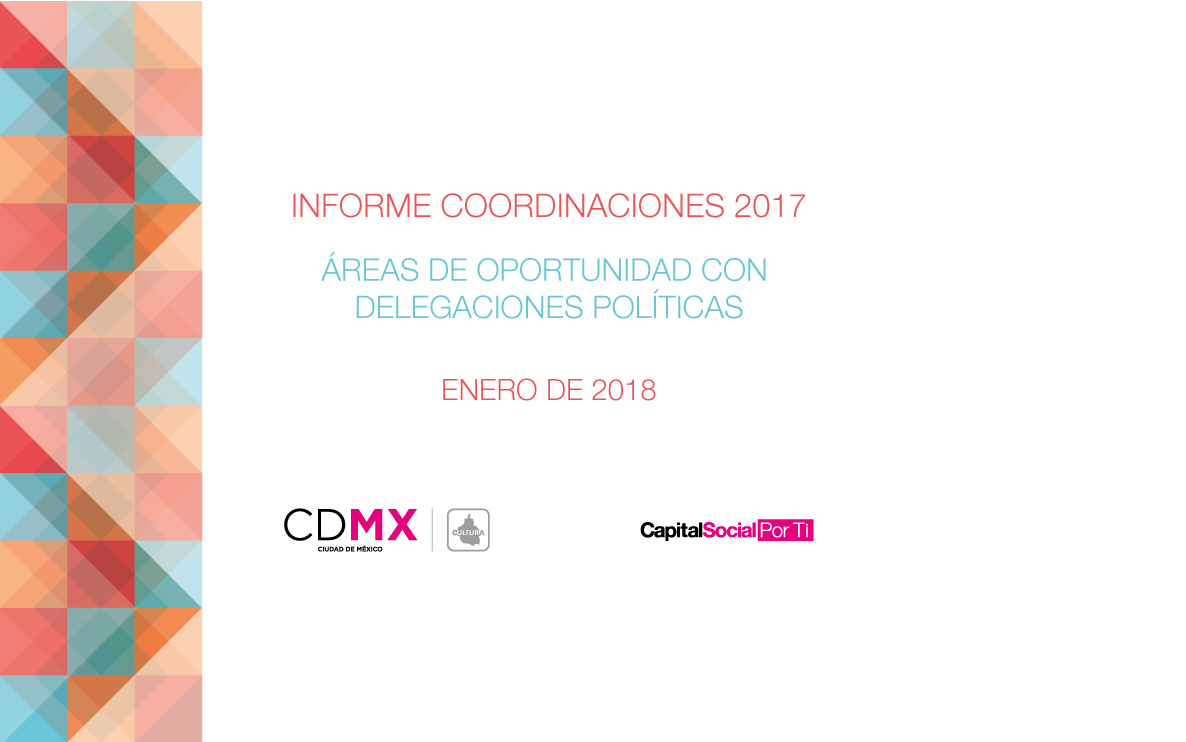 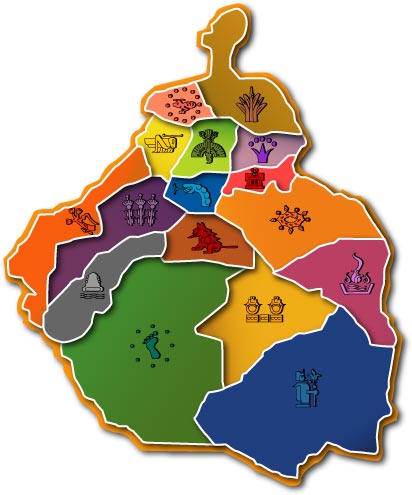 Presentación
Durante 2017 la Secult, a través de sus distintas Coordinaciones y Direcciones, trabajó de manera colaborativa en el territorio con las 16 Delegaciones Políticas. 

Se impulsaron 97 acciones en las  Áreas de Oportunidad, a través de los 10 programas y proyectos que se pusieron a consideración de las demarcaciones, lo que permitió fortalecer la colaboración interinstitucional y brindar a la población el acceso y disfrute a los bienes y servicios culturales a los que tiene derecho.
Informe 2017
El presente documento se elaboró con la información que enviaron las Coordinaciones y Direcciones de la Secult, de las Actividades Relevantes del trabajo realizado con las 16 Delegaciones Políticas en las Áreas de Oportunidad 2017.
Proyecto: Orquesta Juveniles y Coros de la CDMX
Se realizaron clases de instrumento musical, ensayos y conciertos de las Orquestas Juveniles en 13 delegaciones:


Álvaro Obregón, Benito Juárez, Cuajimalpa, Cuauhtémoc, Gustavo A. Madero, Iztapalapa, Iztacalco, Miguel Hidalgo, Milpa Alta, La Magdalena Contreras, Tlalpan, Tláhuac y Venustiano Carranza.
Proyecto: Orquesta Juveniles y Coros de la CDMX
Se llevaron a cabo ensayos y conciertos con los Coros en 9 delegaciones:

Azcapotzalco, Benito Juárez, Cuauhtémoc, Gustavo A. Madero, Iztapalapa, Iztacalco, Miguel Hidalgo, Magdalena Contreras y Tlalpan.
Proyecto: Programa de Estímulos a la Creación y al Desarrollo Artístico y Cultural de la Ciudad de México
Agendas Participativas

Festival de Colectivos Culturales Comunitarios de la Región Centro Norte con el apoyo de la Delegación Cuauhtémoc en el espacio.
Festival de Colectivos Culturales Comunitarios de la Región Sur Poniente con el apoyo de la Delegación Tlalpan en el espacio público.
Festival de Colectivos Culturales Comunitarios de la Región Sur Oriente con el apoyo de la Delegación Tláhuac en el espacio publico.
Proyecto: Programa de Estímulos a la Creación y al Desarrollo Artístico y Cultural de la Ciudad de México
Cine en Plazas Públicas

El área de Cine Clubes Comunitarios, en colaboración con Peripecia A.C., realizó las siguientes funciones de Cine Mexicano:
Delegación Miguel Hidalgo, dos funciones. 
Delegación Gustavo A. Madero se apoyó con el Taller de Apreciación Cinematográfica para fortalecer la práctica Cine Clubismo en sus casas de cultura.
Delegación Tláhuac se apoyó con el taller iniciación al Cine Clubismo, con la finalidad de impulsar la implementación de cine clubes en centros comunitarios.
Proyecto: Programa de Estímulos a la Creación y al Desarrollo Artístico y Cultural de la Ciudad de México
Juventudes Creativas

Festival Juventudes Creativas en la Delegación Magdalena Contreras. 
Se realizó en coordinación con esta Demarcación, con el Instituto de Atención y Prevención de las Adicciones (IAPA) y la Comisión de Derechos Humanos del Distrito Federal (CDHDF).
Proyecto: Emprendimientos y Empresas CulturalesImaginación en Movimiento
Las delegaciones Benito Juárez y Cuajimalpa no respondieron a la convocatoria.
Proyecto: Teatro en Plazas Públicas, Teatro en tu Barrio
Sexta edición:

Delegación Cuauhtémoc, a través de la Dirección General de Servicios Urbanos. Los números finales de la temporada fueron:



11 Plazas públicas.
3 Fines de semana, del 1 al 16 de abril.
8 Compañías participantes.
61 Artistas beneficiados.
64 Funciones realizadas.
10,937 Público atendido.
Proyecto: Teatro en Plazas Públicas, Teatro en tu Barrio
Séptima edición: En esta edición participaron 10 Delegaciones:
Proyecto: Teatro en Plazas Públicas, Teatro en tu Barrio
Programa Nacional de Teatro Escolar 2017
Proyecto: Escenarios Vivos en tu Ciudad
Bandas de Rock

Se apoyo a un total de 127 bandas de rock, las cuales participaron en un proceso de eliminatorias en 4 conciertos en las delegaciones Cuauhtémoc y Venustiano Carranza. 


Se tuvo una Programación Artística con la Secult, con 202 eventos que derivaron en 436 actividades con las 16 delegaciones, beneficiando a 2,718,100 personas.
Proyecto: Escenarios Vivos en tu Ciudad
Celebración del Día de Muertos en la CDMX.

Para fortalecer la gran fiesta de la ciudad, se realizaron 2 mesas de trabajo con distintas organizaciones y personal de las 16 delegaciones. Las demarcaciones que compartieron las actividades a impulsar en esta festividad fueron 7: 






La oferta cultural se incluyó en un micrositio en la página de la Secretaría de Cultura.
Proyecto: Escenarios Vivos en tu Ciudad
Con la Subdirección de Logística y Equipamiento se realizaron 884 apoyos:
Álvaro Obregón  23
Azcapotzalco  9
Benito Juárez  11
Coyoacán  25 
Cuajimalpa  1
Cuauhtémoc   563
Iztacalco  12
Iztapalapa  30
Magdalena Contreras  4
Miguel Hidalgo  57
Milpa Alta  19
Tláhuac   17
Tlalpan  25
Venustiano Carranza 19
Xochimilco  4
10 apoyos de manera directa a Azcapotzalco, Coyoacán y Cuauhtémoc
Proyecto: Conciertos sinfónicos en sedes externas. Filarmónica de la CDMX
Música de Cámara con el Cuarteto de la Orquesta Filarmónica:
Se impartieron 9 conciertos en sedes delegacionales
Proyecto: Conciertos sinfónicos en sedes externas. Filarmónica de la CDMX
Se presentaron Conciertos en las siguientes Delegaciones:

	Azcapotzalco: 6 de mayo, en el Foro Cultural Azcapotzalco.
	Iztapalapa: 14 de mayo, el concierto fue en la explanada de la Delegación.
Se informó que durante el año 2018 se tiene contemplada la presentación de la Orquesta Filarmónica de la Ciudad de México en la Delegación Tláhuac y un concierto con el Cuarteto de Cuerdas de la OFCM
Proyecto: Promoción del Cine Mexicano
En el primer semestre, se trabajó con 11 delegaciones; en Xochimilco, Cuauhtémoc y Coyoacán se tendrán nuevos espacios para exhibición. Faltan dos delegaciones. El número de asistentes a las proyecciones de cine fue alrededor de 14 mil, algunos asistentes fueron del Programa Prepa Si. 
Para el segundo semestre de 2017, se puso a disposición de las delegaciones, lo siguiente:





De julio a agosto, se reportó una asistencia de 20,322 en 13 delegaciones. 
Se invitó a todas las delegaciones a participar en dos convocatorias: 
Para Colectivos Culturales y Cine Clubes Comunitarios de la Ciudad de México.
Para un cortometraje con tema de Día de Muertos en la Ciudad de México.

Información recabada de la III y IV sesión plenaria con Delegaciones Políticas.
Comisión de Filmaciones
Proyecto: Guardianes del Patrimonio
Ofrece capacitación a través de educación no formal a jóvenes de 15 a 22 años de pueblos, barrios y colonias de las 16 delegaciones, en el conocimiento del patrimonio cultural y el manejo de la plataforma colaborativa del Centro de Información del Patrimonio CDMX.
En la sesión plenaria de agosto, se acordó proporcionar capacitación para 500 jóvenes de la Delegación Miguel Hidalgo, en el Teatro Carlos Lazo de la Facultad de Arquitectura de la UNAM, el 22 de septiembre de 2017.
Por el sismo del 19 de septiembre, no se pudo llevar a cabo la capacitación en la delegación que se había interesado en el proyecto.
Proyecto: Declaratorias de Patrimonio Cultural Tangible
Declaratoria de patrimonio cultural tangible del Centro Histórico de Tlalpan.

A fin de preservar los bienes de valor histórico y artístico, la Delegación Tlalpan solicitó en septiembre, el inicio de procedimiento de declaratoria de Patrimonio Cultural Tangible del Centro Histórico de Tlalpan. La Delegación entregó a la Secult propuesta de expediente técnico y proyecto de plan de manejo.
Como parte del proceso de conformación del expediente técnico y el proyecto de plan de manejo, la Coordinación de Patrimonio Cultural realizó en septiembre reuniones de asesoría y un recorrido por el Centro Histórico de esta demarcación. 
El Consejo de Fomento y Desarrollo Cultural de esta Secretaría de Cultura, es la instancia que debe revisar y en su caso aprobar la declaratoria de Patrimonio Cultural Tangible del Centro Histórico de Tlalpan, así como su respectivo Plan de Manejo. Se esta en espera de la próxima sesión de dicho Consejo.
Proyecto: Cartelera Digital
La plataforma colaborativa Cartelera CDMX. Cultura en tu ciudad, se puso en marcha como un portal para la publicación y difusión de las actividades culturales que diversas instituciones públicas y privadas generan en espacios públicos y recintos culturales de la CDMX.
Las 16 delegaciones tenían conocimiento previo  acerca de la capacitación por parte de la Secult a través de la Dirección de Divulgación Cultural, para participar en la Cartelera Digital. Cada representante de las demarcaciones se registraron como usuarios en la plataforma para presentar información al público en general.
En la actualidad, se tiene el registro de las 16 delegaciones políticas, donde se publicaron cerca de 350 actividades por parte de usuarios que se dieron de alta.
Proyecto: Cartelera Digital
La Dirección de Divulgación Cultural para 2018, seguirá trabajando con las delegaciones para la difusión de las actividades que se presentan en los diversos espacios de la CDMX, a través de los medios con los que cuenta como: 
Redes sociales institucionales.
 Código CDMX.
Radio cultural en línea.
Cartelera CDMX. Cultura en tu ciudad.
Con el cambio previsto hacia las alcaldías se continuará con la estrategia de inclusión durante el 2018